Презентация к уроку «Творчество Рембрандта – вершина реализма»
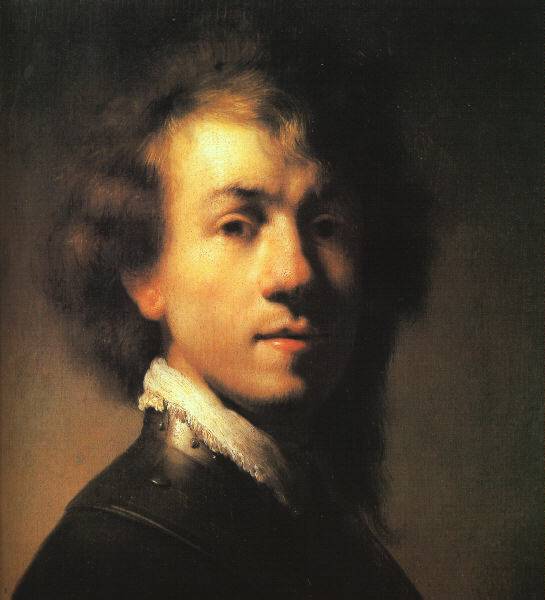 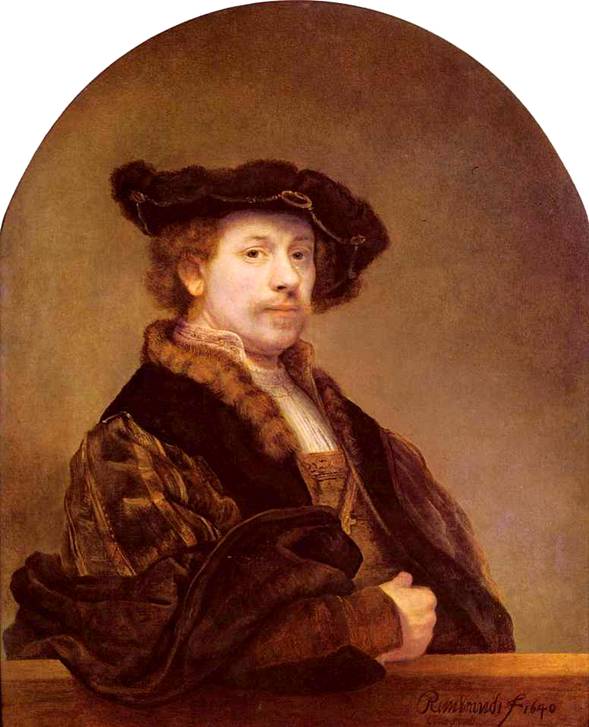 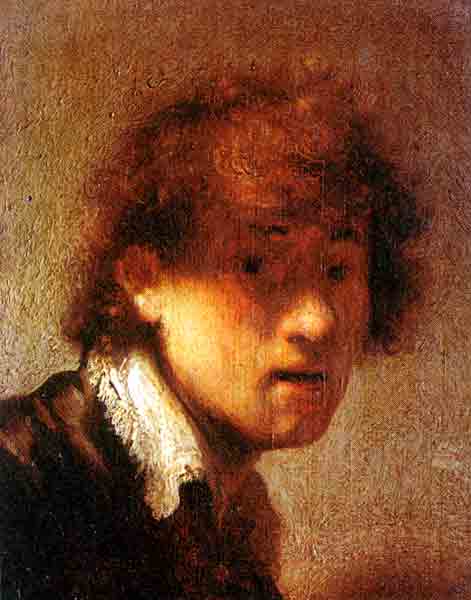 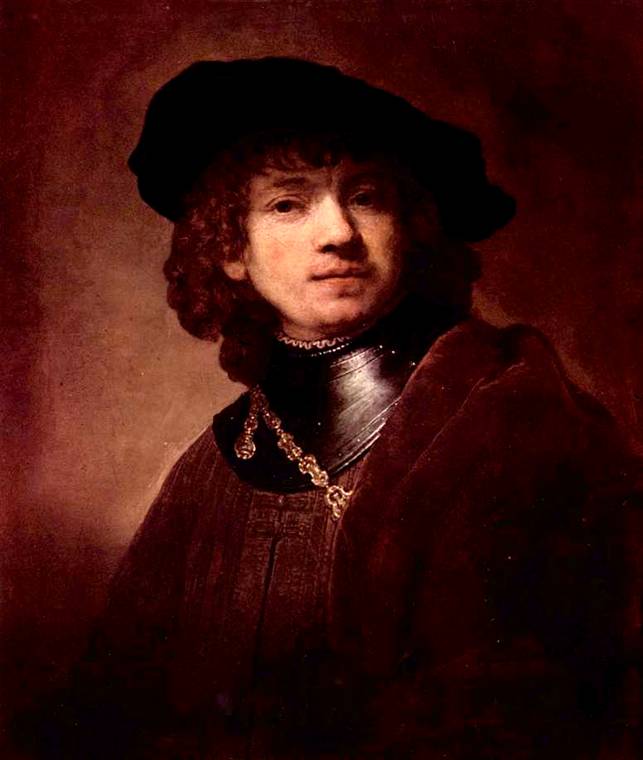 Автопортрет с Саскией       на коленях. 1635           Автопортрет. 1669
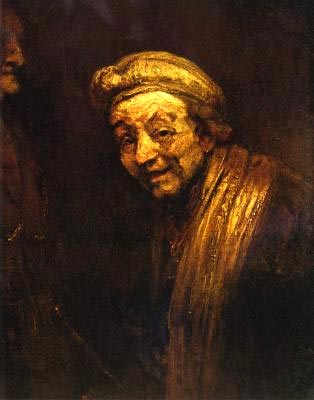 Анатомия доктора Тульпа. 1632
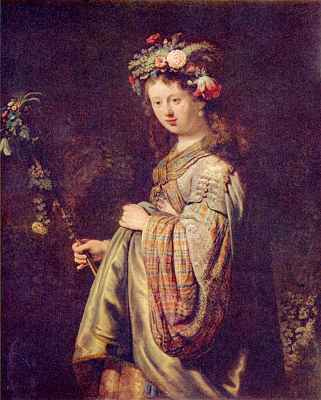 Флора. 1634. Г Э
Святое семейство.1645. Лувр
Портрет старика в красном.1654. Г Э
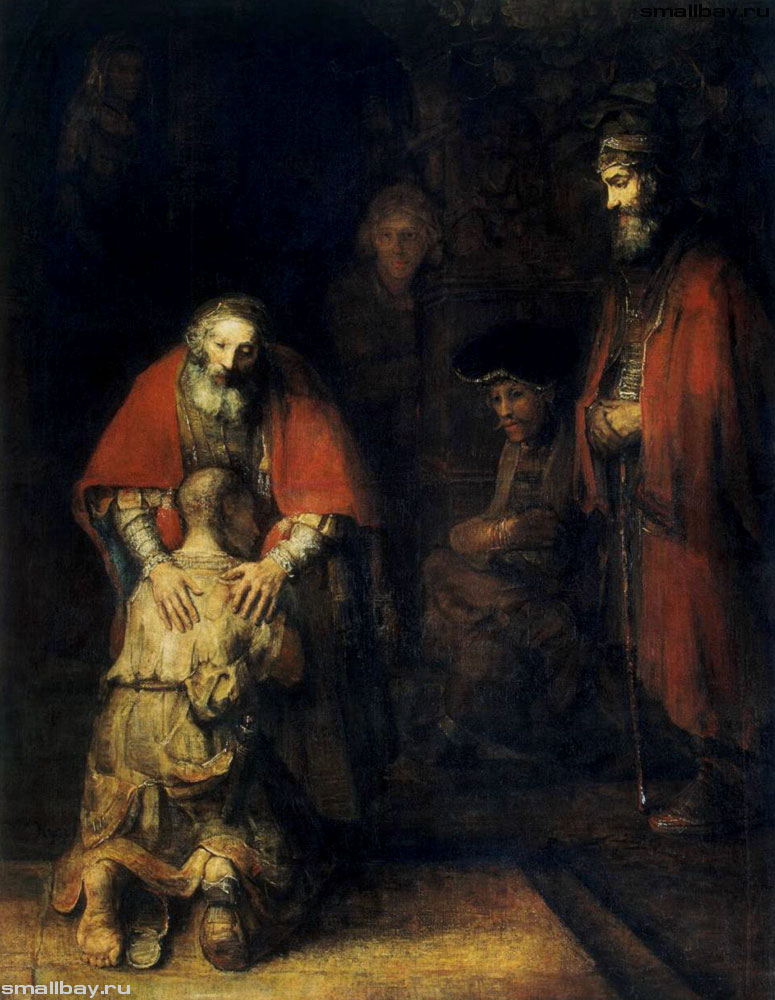 Возвращение блудного сына.1669.ГЭ